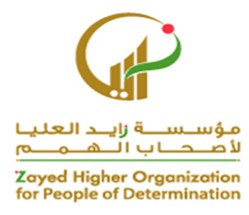 ينفذ أمرين مركبين بشكل لفظي
«اتباع التعليمات»
إعداد: موزة سعيد مبارك عايد الكتبي
بر الوالدين
https://youtu.be/Gq1q9sRhgu8
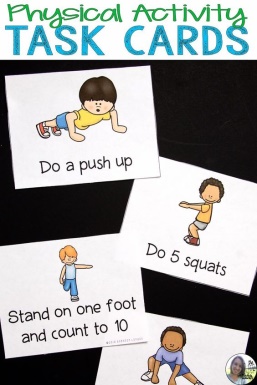 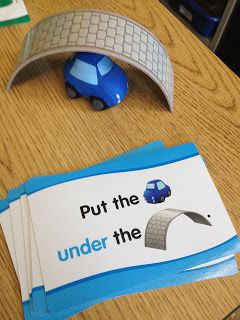 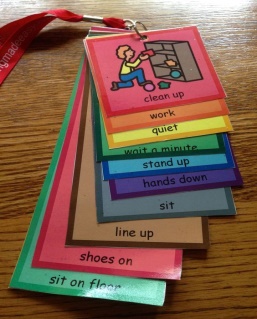 23 August 2020
2
أنشودة اتبعني
https://youtu.be/hW2DDGX7Tcc
23 August 2020
3
التعليمات اللفظية
نقاط مهمة:
درب الطالب على إطاعة طلبات وأوامر الكبار . ضمن النظام المؤسسي والعلاقات مع الآخرين
كافئ وعزز الطالب المستجيب للتعليمات اللفظية .
 افسح المجال للطفل لـسمـاع والإصغـاء للأمـر وتأكـد من ذلك بالطلب اليه لإعادة المطلوب منه .
اجعل طالباً يراقب أمرًا بسيًطا أُعطي لطالب آخـر مـن أقـرانـه أو أصدقائه وقـام بتنفيـذه واجعـل الطالب الأول يقلد ما نفذه الطالب الثاني وعزز الطالب المنفذ للأمر .
درب الطالب عـلى متابعـة وتنفيـذ الأوامـر اللفظية البسيطة وعززه بالإطراء عليـه حـال التنفيـذ.
خلال جلسـة التدريب أو الحصـة التدريبية اعمل على إيجاد تعليمات يتوجب على الطالب اتباعهـا وامـنـح الطالب" نـجـمـة " تطبـع إما عـلى جبينـه أو عـلى كتابـه أو  دفتـره حـال إتمامـه لكـل مهمـة مهـمـا كانـت صـغـيـرة  (مع مراعاة التعزيز وملاءمته لقدرة وعمر المتدرب).
شجـع الطالب عـلى الـنظـر مباشـرة إليك كمـدرب / مـعلـم Eye contact  وراقـب تفـاعلات وعلامـات مشاركـتـه وانتباهـه لمتابعـة تعليماتـك اللفـظـيــة مباشــرة وحافـظ عـلى استـمـراريـة هـذا التواصـل والتتابـع . ولا تجعلـه يغفـل أو يشـت أثنـاء سـرد ملاحظاتـك لـه.
 أبلغ الطالب أنـه حال الإصغـاء👂 الجيد له لأي منهمـا وتفهم وتـنفيـذ المـطـلـوب ، سيمـنـح الطالب وقتًا ممـيزًا للقيـام بأي نشـاط يرغـبـون بـه ، كاللعـب الخارجـي ، الـرســم ، التلـويــن ، مشــاهــدة صــور ، وقـت حـر لاستعـمـال الكـومبيـوتـر ، أو آلـة مـوسيقيـة محببـة ،أو إعـطـاءه قـطعـة شوكولاته ..الخ .
23 August 2020
4
ارسم حسب المطلوب
ملاحظة: ممكن استخدام نفس النشاط في أيام متفرقة كل يوم أمرين وهكذا حسب مستوى الطالب ومقدار استجابته .
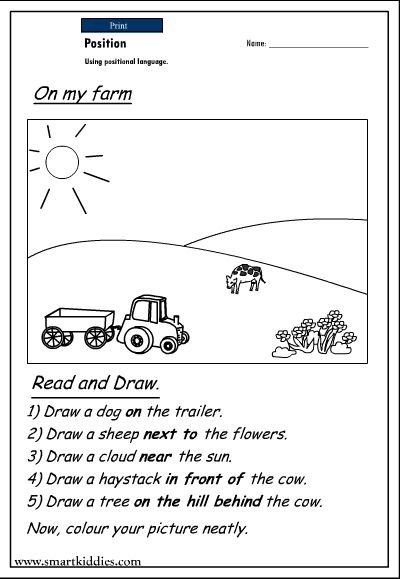 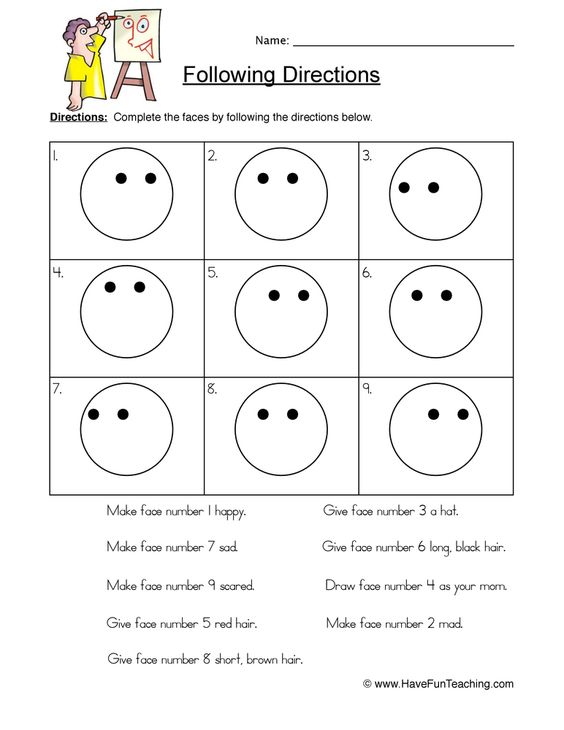 5
اتباع التعليمات خلال التلوين
ملاحظة: ممكن استخدام نفس النشاط في أيام متفرقة كل يوم أمرين وهكذا حسب مستوى الطالب ومقدار استجابته .
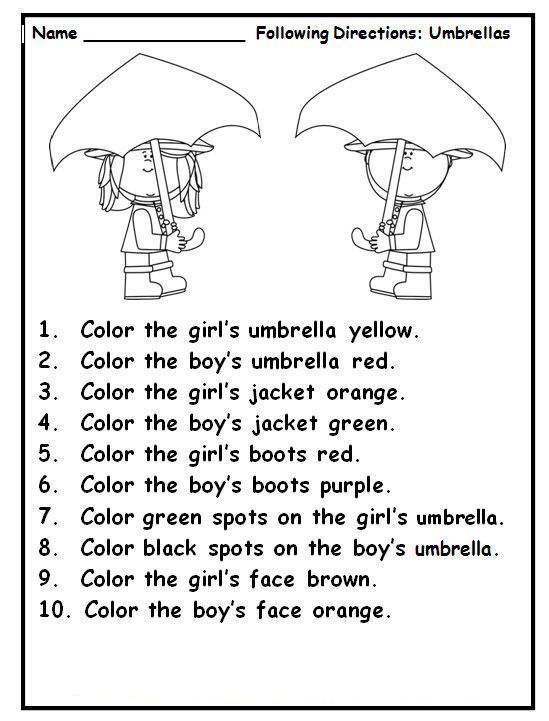 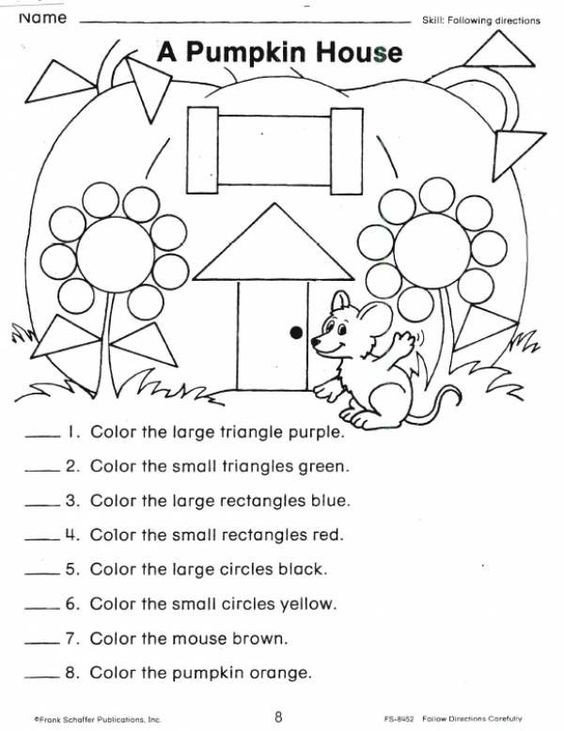 6